Grundschule Auf der LiethOGS- und BGS-Angebot
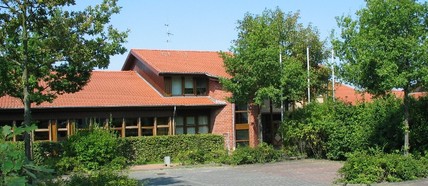 Elternverein Lieth-Kinder e.V.
gegründet 2017, Träger der OGS / BGS seit Sommer 2018
Vorstand
Kirsten Heggemann (1. Vorsitzende), Claudia Blecher (2. Vorsitzende), Marion Berlage (Kassenwartin) 
Geschäftsführerin: Birgit Meyer 
17 Beschäftigte (pädagogisches Personal, Küchenkräfte, FSJ, Praktikanten, Ehrenamtliche)
122 Familienmitgliedschaften
Beitrag: mind. 24 € pro Jahr (pro Familie!)
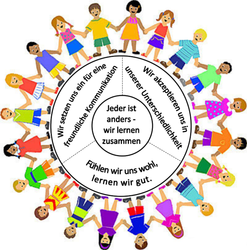 Eckdaten OGS
120 Kinder in 4 Gruppen
Öffnungszeiten der OGS:	
	11:30 Uhr - 16:00 Uhr
Abholzeiten:			
	15:00 Uhr - 16:00 Uhr
Kinder werden in den ersten Tagen von den Lehrkräften in OGS gebracht!
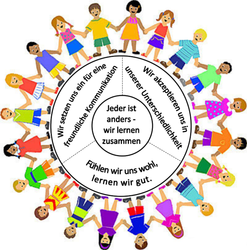 Mittagessen
Zwei Essensräume: 46 Sitzplätze
Drei Essenszeiten
Catering durch Firma Esslust
Organisation und Abrechnung: Stadt Paderborn
VIPAS
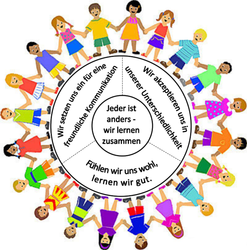 Hausaufgaben
Betreuung durch pädagogisches Personal und Lehrkräfte
1. und 2. Klasse: 30 Minuten
3. und 4. Klasse: 45 Minuten
Kinder arbeiten eigenständig, betreuende Kraft nur Unterstützung
 keine Nachhilfe, keine gesonderte Förderung
 Lesen und Auswendiglernen zu Hause
 ENDKONTROLLE: ELTERN!!!
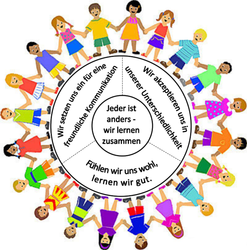 AGs und Kurse
Sport („Bewegte OGS“)
Kreativität
Wechselnde Angebote in Abhängigkeit von Dozenten und räumlichen Gegebenheiten
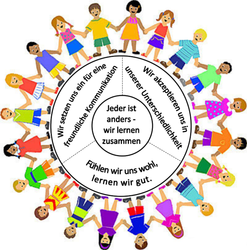 Ferienbetreuung OGS
in Ferien und an schulfreien Tagen 
8 – 16 Uhr 
Sommerferien: 
Betreuung Ferienwochen 4 – 6
Oster- / Herbstferien: 
Betreuung Ferienwoche 1
Betreuungswunsch wird abgefragt
 VERBINDLICHE Anmeldung
Nur wochenweise Anmeldung
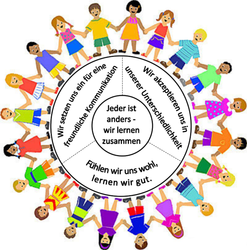 Eckdaten BGS
25 Plätze
Abholzeit: bis 14:00 Uhr 
Angebot und Aktionen 
Sport, Backen, Kunst
kein Mittagessen
keine Hausaufgaben 
   (können jedoch freiwillig gemacht werden)
keine Ferienbetreuung
BGS plus: Ferienbetreuung inklusive
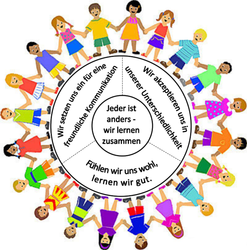 Betreuungsformen im Überblick
25 Plätze
Abholzeit: bis 14:00 Uhr 
Angebot und Aktionen 
Sport, Backen, Kunst
kein Mittagessen
keine Hausaufgaben 
   (können jedoch freiwillig gemacht werden)
keine Ferienbetreuung
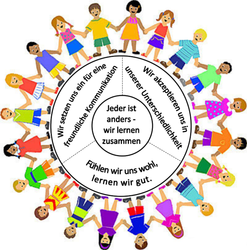 Corona – alles anders….
OGS endet bereits um 15 Uhr
Betreuung muss angemeldet werden 
   (tageweise Notbetreuung)
Betreuung in festen Kleingruppen
Tragen von Mund-Nasen-Schutz
Verpflichtende Tests zweimal pro Woche
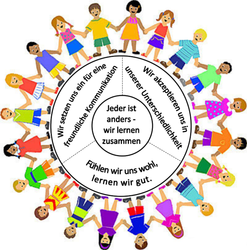 Stand: April 2021
Fragen?
...zu den Verträgen, zur Mitgliedschaft usw.

Kirsten Heggemann (1. Vorsitzende)
kirstenheggemann@web.de
Tel: 05251 / 73727
Birgit Meyer (Geschäftsführung)
meyer-birgit@gmx.net
Tel: 0177 / 6036513

...zum Alltag in der OGS und BGS:
Petra Schreiber (OGS-Leitung)
pschrei2@lspb.de
Tel: OGS-Handy: 0170 / 2474042
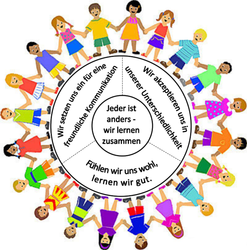